هورمون های گیاهی و کاربرد آن در گیاه و باغبانی
واژه هورمون به موادمعینی اطلاق می شود که در بخشی از موجود زنده ساخته شده و پس از انتقال اثرات فیزیولوژیکی محسوسی در دیگر قسمتهای آن به جا می گذارد و در تراکم های بسیار کم فعالند.این تصور کلی در اصل در قلمرو فیزیولوژیکی حیوانی بوجود آمده و این واژه هورمون از ریشه یونانی به معنی تهیج کردن گرفته شده است
در حال حاضر در دنیا پنج گروه مختلف هورمون های گیاهی شناخته شده که بسیاری از آنها دارای کاربرد های عملی متعددو مهمی در کشاورزی بویژه باغبانی هستند این گروه ها عبارتند از
.1 آکسین ها
.2 جیبرلین ها
.3 سایتو کنین ها
4 .اتیلن 
5 .گاماها( مواد بازدارنده)
آکسین
اولین گروه هورمون گیاهی هستند که کشف شدند و مورد استفاده قرار گرفته. ماهیت هورمونی آنها بطور روشن در آزمایشی که برای اولین بار توسط وانت در سال 1928 انجام گرفت در کولئوپتیل یولاف از گیاهان تیره غلات نشان داده شده و در غلظت کمتر از 10*1مولار می توان به کار برد طبیعی ترین ترکیبی که در گیاهان شاخته شده است اسید ایندول 3- استیک (IAA) می باشد که احتمالاًدر گیاهان از اسید آمینه تریپتو فان ساخته می شود .
Gallery of native auxins
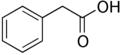 indole-3-acetic acid(IAA)
phenylacetic acid (PAA)
مراکز عمده ساخته شدن آکسین
1 .بافت های مریستمی انتهایی از قبیل جوانه های در حال باز شدن 
 .2 برگهای جوان 
3 .نوک ریشه
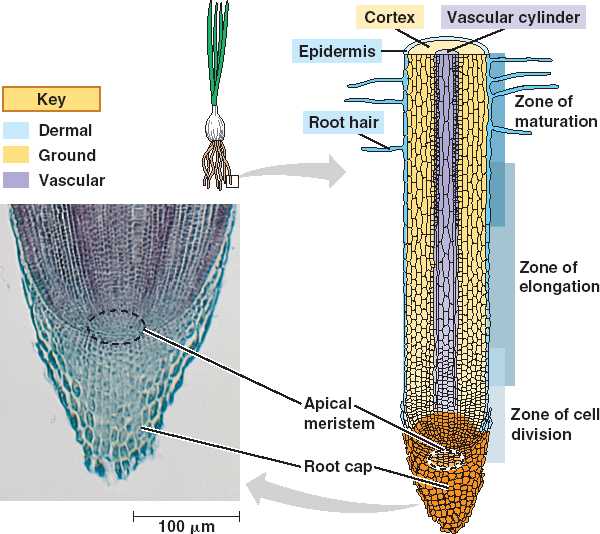 نقش اکسین در گیاه
1- طویل شدن سلولها و اندامها: اولین اثر آکسین ها می باشد که افزایش غلظت آکسین شدت طویل شدن سلولها را به همراه دارد.اما اثر بازدارندگی نیز دارد یعنی آکسین با همان غلظتی که سبب تشدید طویل شدن اندامها هوایی را دارد طویل شدن ریشه را کند می سازد. 2- نور گرایی(فتوتروپیسم):این اثر که بیشتر بصورت خمیدگی در گیاه می باشد بعلت توزیع نامتقارن اکسین در اندام مربوط قابل ملاحظه می باشد خمیدگی مزبور ناشی از این است رشد در سمت نزدیک به نور تا حدودی کند و رشد سمتی که به دور از آن است شدید تر است
کاربرد آکسین در باغبانی
تولید بافت پینه ای : اثبات شده است که قدرت تولید پینه در گیاهان مختلف رابطه مستقیمی با میزان اکسین یاخته های ناحیه زخم شده آنها دارد لذا زخم هایی که به دلیل مختلف مانند هرس ، قلمه گیری در گیاه بوجود می آید و استفاده از آکسین جهت تقسیم یاخته های پارانشیم ناحیه زخمی برای ایجاد بافتی یکنواخت و تر میم محل زخم موثر می باشد
پارتنوکارپی: در گیاهانی که میوه آنها هم ناشی از لقاح و هم ناشی از بکرباری (میوه های بدون هسته) در صورت گرده افشانی کافی می توان با کاربرد آکسین وادار به تولید میوه نمود.
کاهش ترک خوردگی میوه گیلاس: میوه های درخت گیلاس بعد از بارندگی اصولاً ترک خورده می شوند که با مصرف ترکیب مناسب از آکسین از این امر یا پدیده می توان جلوگیری کرد.
جیبرلین
علامت اولیه بیماری باکانا(Dakanae) یا نشاء احمق برنج که گیاهان آلوده از گیاهان سالم بلندتر بودند توسط متخصصان ژاپنی کشف شده که عامل آن را قارچ ژیبرلا فوجیکوری از گروه آسکومیستها (کیسه دار) بود و در سال 1938 ماده متبلوری از این عصاره بدون قارچ محیط کشتی که این قارچ در آن رشد کرده بوده کشف شد که اثر این محلول جیبرلین نامیده شد.
Gibberellins
نواحی عمده ساخته شدن جیبرلین      در گیاهان
برگهای مریستمی
نوک ریشه
بذر های در حال رشد می باشد و انتقال این هورمون در گیاهان کاملاً بطور آزاد و هم در آوند آبکش و هم در آوند چوبی روی می دهد. جیبرلین ها گروه های مشخصی از هورمون های گیاهی است که بسیار به هم شبیهند و فرمول اسید جیبرلیک GA یکی از بهترین و معروفترین این گروه می باشد.
نقش جیبرلین در گیاه
1- طویل شدن سلولها: جیبرلین ها همانند اکیسن در طویل شده اندامهای گیاهی نقش بازی می کنند 2- اثر روی گل دادن :برخی از جالبترین اثرات جیبرلین ها روی گل دادن گیاهان است بطوری که همانند اکسین ها در گیاهان روز بلند باعث تولید گل و از طرفی در روی گیاهان روز کوتاه باعث توقف گلدهی می شود.
کابرد جیبرلین در باغبانی
.1جیبرلین ها ایجاد میوه های ناشی از بکرزایی را روی گیاهان که بطور طبیعی توانایی این کار داشته باشند افزایش می دهد.2- بزرگی درشتی میوه: برای تولید میوه های درشت و بهتر و برای جلوگیری از ترک ناشی از بارندگی در میوهای گیلاس استفاده از جیبرلین سه هفته قبل از برداشت موثر و مفیداست.
سایتو کنین
در سال 1955 دانشمندی بنام میلر موفق شدکه از DNA تجزیه شده اسپرم شاه ماهی اولین انگیزننده تقسیم یاخته ای را جدا کندو آن را کنین نام نهاد و بعدها معلوم شد که این ماده مصنوعی در گیاه وجود ندارد و اولین ماده طبیعی استخراج شده از گیاه که در واقع سیتو کنین طبیعی می باشد از بذر ذرت به دست آمده که آن را زآتین نامیده شد
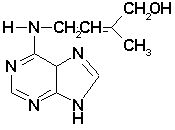 نقش سایتوکنین در گیاه
1- بزرگ شدن و طویل شده سلولها: سیتوکنین ها در مرحله طویل شدن سلول یا بزرگ شده آن رشد تاثیر می گذارد ولی اینکه اثر رونق بخشی یا باز دارنده است بستگی به اندام مربوط نوع بخصوص سایتوکینین و غلطت آن دارد.2- ایجاد جوانه گل و نمو آن: در برخی از گیاهان افزایش نسبت سایتوکنین به اکسین سبب پیدایش جوانه ها و در نتیجه شاخه های برگدار می شود
کاربرد در باغبانی
1- کاربرد سایتوکنین در کشت بافت جهت تولید گیاهانی مانند داودی، میخک که هم اکنون بطور تجاری در سطح بزرک انجام می گیرد.2- بکار گیری جهت بی اثر کردن چیرگی اتنهایی در گلکاری مانندحسن یوسف ، فلفل زینتی، و تولید بوته های منشعب و متراکم و بازار پسند. 3- طولانی کردن عمر گلهای بریدنی و سبزیها برگی در مراحل بعد از برداشت.
4- استفاده از این هورمون در اوایل تابستان می تواند باعث شاخه زایی می شود.5- بکارگیری این هورمون در سیب 10 روز بعد از اینکه باز شدند باعث تولید میو هایی دراز تر خواهد شد.6- خیساندن بذور در محل سایتو کنین یک روز قبل باعث افزایش جوانه زنی می شود.
اتیلن
این هورمون که هورمون پیری نام گرفته است معلوم شده است که بصورت گاز اتیلن در بافتهای گیاهی شاخه شده و مانع از رشد ریشه و ساقه گردیده و پیری و ریزش برگهای را تسریع می کند و از طرفی نمو جوانه های جانبی را به تاخیر انداخته و اصولا همه صفات خاص یک هورمون را دارا می باشد اتیلن در شرایط عادی یعنی درجه حرارتهای معمول بصورت گاز است و با توجه به اینکه خواص معینی از خودشان نشان می دهد
اتیلن
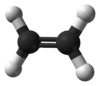 اثرات اتیلن در گیاه
برگ بسیاری از گونه ها در معرض غلطت های بسیار کم اتیلن اپینایتی(گرایش به پایین) از خود نشان می دهد. اصولاً غلظت لازم برای ایجاد اپیناستی خیلی کمتر از غلظتی است که برای ریزش برگ می شود.2- زمین گرایی افقی: استفاده از اتیلن در برخی گیاهان که شاخه های آنها معمولاً عمودی رشد می کند و زمین گرایی منفی دارد در جهت افقی رشد می کند.
کاربرد در باغبانی
1- رسیدن کامل و توسعه رنگ میوه روی درخت و داخل انبار.2- در غلظت بالا باعث تحریک و ریزش برگ و میوه می شود.3- آغاز تشکیل جوانه گل را تحریک می نماید.4- باعث تولید صمغ درa بعضی از گونه ها و هم آهنگ با آکسین از نمو جوانه جانبی جلوگیری می نماید.
بازدارنده ها ی طبیعی
1- اسید آبسیزیک : حدود دهه 1960 دو ماده بنام های طور همزمان بنام های دورمین و آبسایزین از بافتهای مختلف گیاهی استخراج گشت بررسی های نشان داد که اولاً هر دو آنها در حقیقت یکی هستند که اسید آبسیزیک نامیده شد ثانیاً مهمترین قسمت بازدارنده های بتا را تشکیل می دهند. اسید آبسیزیک از سایر بازدارنده های طبیعی گیاهان حدود یکصد مرتبه قویتر است و فرآیند هایی مانند رکود بذرها، جوانه ها و نیز ریزش اندام ها را کنترل می کند
بازدارنده ها ی مصنوعی
1- بازدارنده های رشد
2- موادکند کننده رشد
3- مورفکتین
4- مواد شاخه زا
کاربرد آبسایزیک در گیاه
1 -کمک به ریزش: بررسی ها نشان داده است که هورمون های دیگر بخصوص ) IAA اسید اندول استیک) و اتیلن در کنترل ریزش با ABA عکس العمل متقابل دارند.2- کمک به خواب جوانه: اسید آبسیزیک عامل داخلی در ایجاد خواب جوانه های لااقل بعضی از گیاهان چوبی مناطق معتدل است. 3- جلوگیری از سبز شدن بذر: اسید آبسیزیک اثر هورمون های جیبرلین و سیتو کنین را در کمک به سبز شده بذر خنثی می کند.
Abscisic Acid
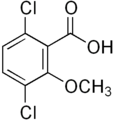 کاربرد اسید آبسیزیک در باغبانی:
1- در ریزش برگ ها و میوه ها رابطه با آکسین ها وجود دارد. 2- خنثی کردن چیرگی انتهایی و جلوگیری از رشد جوانه های انتهایی در مواردی که بر اثر اسید آبسیزیک حاصل می گردد به دلیل اثر متقابل این ماده با آکسین می باشد. 3- اسید آبسیزیک در گیاهانی که در طول روز کوتاه غده های خود را گسترش می دهند اثر مفیدی در تحریک غده زایی ایفاد می نماید
Finish